Scaling databases
Peter Larsson-Green
Lecturer at Jönköping University
Spring 2019
[Speaker Notes: Hello everybody, and welcome to this mini lecture about the Internet. The idea with this lecture is not to teach you everything there is to know about the Internet, but just the things you need to know if you later want to learn how to create web applications that runs on the Internet.]
Horizontal scaling with a load balancer
Application
DB
Client
Load Balancer
Application Server A
Application
Load Balancer Server
DB Server
Application Server B
Relational databases are hard to scale because they support ACID transactions.
Dangerous example
accounts
Transfer $20 from Alice's account to Bob's account.
First reduce Alice's amount by $20:
UPDATE accounts SET amount = amount - 20 WHERE name = "Alice"
Then increase Bob's amount by $20:
UPDATE accounts SET amount = amount + 20 WHERE name = "Bob"
What's the problem?
What if the second query is never executed (e.g. DB has crashed)?
$20 lost, leaving the database in an invalid state.
Good example
accounts
Transfer $20 from Alice's account to Bob's account.
Use an SQL transaction to group queries together:
BEGIN TRANSACTION
UPDATE accounts SET amount = amount - 20 WHERE name = "Alice"
UPDATE accounts SET amount = amount + 20 WHERE name = "Bob"
COMMIT
The DB will execute all queries, or none.
Dangerous example
accounts
Require all names to be unique.
app.post("/accounts", function(req, res){
  const name = req.body.name
  const query = "SELECT name FROM accounts WHERE name = ?"
  db.get(query, [name], function(error, account){
    if(account == undefined){
      const query = "INSERT INTO accounts (name, amount) VALUES (?, 0)"
      db.run(query, [name])
    }
  })
})
Another client might have crated an account with the same name before this query is executed!
Good example
accounts
Require all names to be unique.
Use a UNIQUE constraint on the name column.
CREATE TABLE accounts(
  name TEXT,
  amount INTEGER,
  CONSTRAINT name_must_be_unique UNIQUE (name)
)
Good example
accounts
Require all names to be unique.
Use a UNIQUE constraint on the name column.
app.post("/accounts", function(req, res){
  const name = req.body.name
  const query = "INSERT INTO accounts (name, amount) VALUES (?, 0)"
  db.run(query, [name], function(error){
    if(error && error.message == "SQLITE_CONSTRAINT: UNIQUE constraint failed: accounts.name"){
      /* name already taken... */ }
    }
  })
})
relational db: Advantage
Relational databases support ACID operations:
Atomicity: 
Operations are fully completed, or fully aborted(a sequence of queries can be grouped into a transaction).
Consistency: 
All constraints, cascades (and similar) should be honored.
Isolation: 
If multiple transactions are executed simultaneously,the should be executed independently of each other.
Durability: 
Errors (including power failures) should not leave the database in a bad state.
Relational DB: Disadvantage
Primarily one downside with relational databases:
Hard to scale!
Contains a lot of data.
Need to process many queries.
Relational DB: Scaling approach
Example 1: Use replicas
Can read from anyone 
Need to write to all 



Special case: write master with read slaves.
Data we read might not be up-to-date 
Writes
accounts
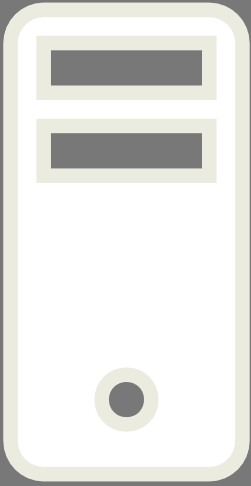 Writes
Reads
Server
accounts
Relational DB: Scaling approach
Example 2: Distribute the data
Hard to scale when you need to usemultiple DB at the same time 
accounts
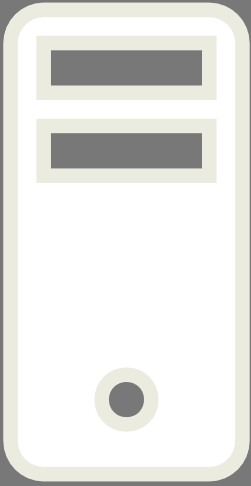 Server
accounts
Relational DB: Scaling approach
No matter how you do it, it is hard to support ACID operations in a decentralized database.
The CAP-theorem...
The NoSQL Approach
Support scaling 
Drop ACID operations 
NoSQL: Key-value databases
For example Redis.
Supported operations:
Create:		SET("The key", "The value")
Retrieve:	GET("The key")  "The value"
Update:		SET("The key", "The value")
Delete:		DEL("The key")
NoSQL: Key-value databases
Good use-case: sharing sessions across multiple servers.
Application
Internet
Redis
Load Balancer
Application Server A
Application
Load Balancer Server
Session Server
Application Server B
NoSQL: Document Database
For example MongoDB.
A unit of data is called a document.
Kind of like a row in a table in a relational database.
A collection of documents is called a collection.
Kind of like a table in a relational database.
Documents can be nested.
NoSQL: Document database
Example: Storing accounts.
accounts
const db = connectToDatabase()
const accounts = db.collection("accounts")
accounts.insert({name: "Alice", amount: 100})
accounts.insert({name: "Bob", amount: 100})
NoSQL: Document database
humans
Example: Storing humans and pets.
const humans = db.collection("humans")
humans.insert({
  name: "Alice",
  age: 10,
  pets: [{name: "Catty"}]
})
humans.insert({
  name: "Bob",
  age: 20,
  pets: [{name: "Doggy"}]
})
pets
Fast to fetch a human with its pets 
No easy way to fetch a specific pet 
NoSQL: Document database
humans
Example: Storing humans and pets.
const humans = db.collection("humans")
humans.insert({id: 1, name: "Alice", age: 10})
humans.insert({id: 2, name: "Bob", age: 20})
const pets = db.collection("pets")
pets.insert({id: 1, hId: 1, name: "Catty"})
pets.insert({id: 2, hId: 2, name: "Doggy"})
pets
Like a relational database, but without ACID operations 
NoSQL: Document database
humans
Example: Storing humans and pets.
const humans = db.collection("humans")
humans.insert({
  name: "Alice",
  age: 10,
  pets: [{name: "Catty"}]
})
humans.insert({
  name: "Bob",
  age: 20,
  pets: [{name: "Doggy"}]
})
pets
const pets = db.collection("pets")
pets.insert({
  name: "Catty",
  human: {name: "Alice", age: 10}
})
pets.insert({
  name: "Doggy",
  human: {name: "Bob", age: 20}
})
NoSQL limits
{
  name: "Jönköping",
  population: 860000,
  age: 350
}
Firestore: 
You can only perform range comparisons (<, <=, >, >=) on a single field, and you can include at most one array_contains clause in a compound query.
cities.where("population", ">=", 1000).where("age", ">", 100)
The comparison can be <, <=, ==, >, >=, or array_contains.
cities.where("population", "!=", 1000)
Relational DB VS NoSQL
Many big websites still use relational databases.
Stack Overflow uses Microsoft SQL Server.

Most websites will work just fine with a relational database.
Use a NoSQL database only if you have to or if don't have relational data.
Use-cases for NoSQL
Examples:
Google indexing web pages.
Smartphone apps collecting data.